CSCE 747 Software Testing and Quality Assurance
Lecture 06 – Path Testing
1
9/11/2013
Last Time
Wrapup Functional Testing
Ch 8 pp 117-127
Testing Effort
Testing Efficiency
Testing Effectiveness
Guidelines
Case Study – Insurance Premium
Today
Testing Overview Again
Definition of Testing
Verification vs Validation
Path Testing
Ch 9 pp 131-149
Jorgensen, Paul C. Software Testing 
A Craftsman Approach
2
Attributes of Software
Functional Attributes – testing focusses here
Quality (non-functional) Attributes 
Availability
Usability
Security
Modifiability
Maintainability
Performance 
Testability
…
Can we test for these?
Can we measure these?
Can we design to achieve these? 
yes CSCE 742 Software Architecture
Testing Overview Again
“Software testing is the process of analyzing a software item to detect the differences between existing and required conditions and to evaluate the features of the software item.”
IEEE, "ANSI/IEEE Standard 1008-1987, IEEE Standard for Software Unit Testing," no., 1986. 

“Software testing is an activity that should be done throughout the whole development process”
A. Bertolino, "Chapter 5: Software Testing," in IEEE SWEBOK Trial Version 1.00, May 2001. 

Both of these are “quotes” (indirect references) from L. Williams http://agile.csc.ncsu.edu/SEMaterials/BlackBox.pdf
http://agile.csc.ncsu.edu/SEMaterials/BlackBox.pdf
4
Terminology Again
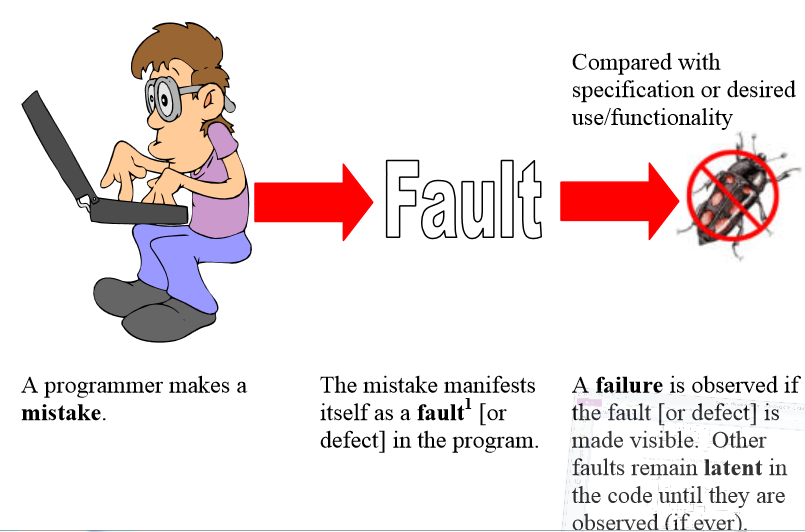 http://agile.csc.ncsu.edu/SEMaterials/BlackBox.pdf
9/16/2013
The First Debugging Session       .
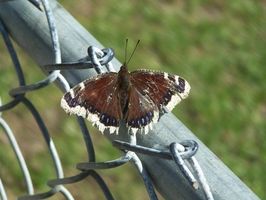 “A Buggy Relay - One of the earliest computers, the Mark II Aiken Relay Calculator, was at Harvard University. The first attempts at building computers used relays as the active devices. 
Grace Murray Hopper, a mathematician and computer programmer, is often wrongly credited with coining the term bug. 
On September 9th, 1947, an operator fixed a Mark II computer by removing a moth wedged between the contacts of Relay #70 in Panel F. The machine had been "debugged," and that term soon spread.”

Read more: http://www.ehow.com/facts_7691819_called-computer-program-crashes-unexpectedly.html#ixzz2e9Qlqrpl
http://www.ehow.com/facts_5031466_computer-problem-called-bug.html
6
Earlier Uses of the Term "Bug"
While the previous story is perhaps responsible for catapulting the term "debugging" into our mainstream language, the word "bug" can be traced back to an 1896 electrical handbook titled, "Hawkins New Catechism of Electricity," lists "bug" as a term used to designate any trouble or fault in the connections or working of an electric apparatus.

The term bug originated in the 14th century where bugge was the Middle English word for hobgoblin.
http://www.ehow.com/facts_7691819_called-computer-program-crashes-unexpectedly.html
Verification and Validation
Testing is a verification and validation software practice as are:
Inspections
Pair programming
Verification: Are we building the product right?

Validation: Are we building the right product?
Laurie Williams http://agile.csc.ncsu.edu/SEMaterials/BlackBox.pdf
8
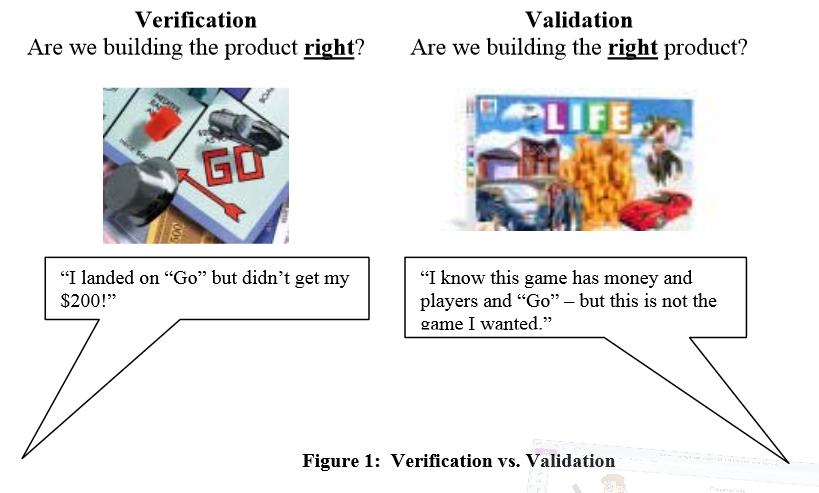 Laurie Williams http://agile.csc.ncsu.edu/SEMaterials/BlackBox.pdf
9
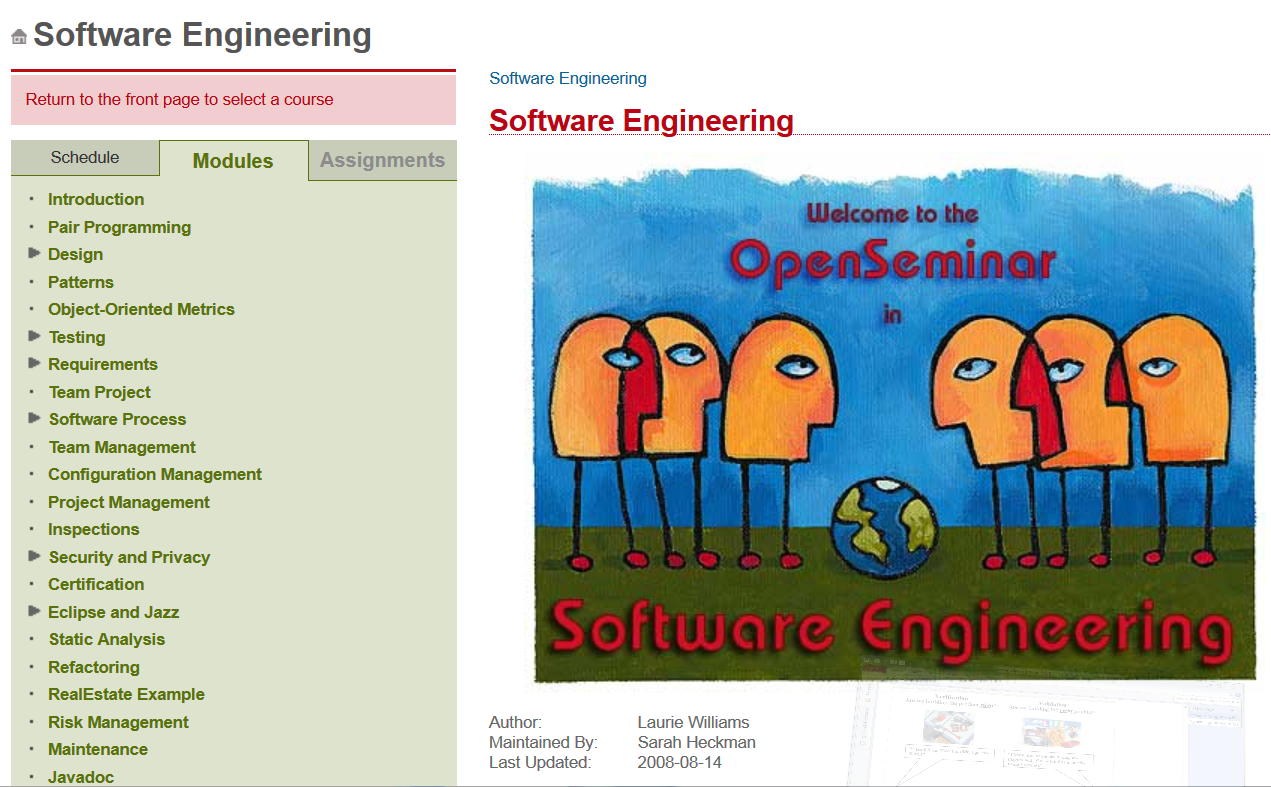 http://www.openseminar.org/se/modules/1/index/screen.do
10
Software Engineering Open Seminar
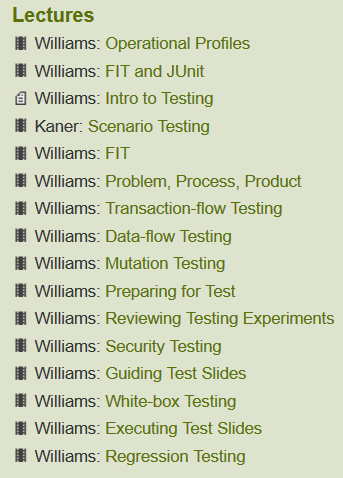 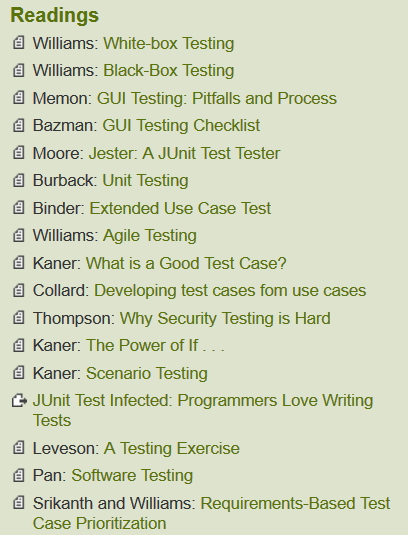 http://www.openseminar.org/se/modules/7/index/screen.do
Laurie Williams http://agile.csc.ncsu.edu/SEMaterials/BlackBox.pdf
12
Laurie Williams http://agile.csc.ncsu.edu/SEMaterials/BlackBox.pdf
13
9/16/2013
Functional Testing Review
Black-box testing –
Approaches
Boundary values
Equivalence Class
Decision Table
Software Testing A Craftsman’s Approach
Jorgensen – 2008
14
1.	 Program triangle 2 ‘Structured programming version of simpler specification
2.	 Dim a,b,c As Integer
3.	 Dim IsATriangle As Boolean

‘Step 1: Get Input
Output (“Enter 3 integers which are sides of a triangle”)
5.	 Input (a,b,c)
6.	 Output (“Side A is “,a)
7.	 Output (“Side B is “,b)
8.	 Output (“Side C is “,c)
‘Step 2: Is A Triangle?
9.	 If (a < b + c) AND (b < a + c) AND (c < a + b)
10.	 	 Then IsATriangle = True
11.	 	 Else
Software Testing A Craftsman’s Approach
Jorgensen – 2008
‘Step 3: Determine Triangle Type
13.	 If IsATriangle
14.	 	 Then	 If (a = b) AND (b = c)
15.	 	 	 Then Output (“Equilateral”)
16.	 	 	 Else	 If (a ≠ b) AND (a ≠ c) AND (b ≠ c)
17.	 	 	 	 Then Output (“Scalene”)
18.	 	 	 	 Else Output (“Isosceles”)
19.	 	 	 	 EndIf
20.	 	 	 EndIf
21.	 	 Else	 Output (“Not a Triangle”)
22.	 EndIf
23.	 End triangle2
Software Testing A Craftsman’s Approach
Jorgensen – 2008
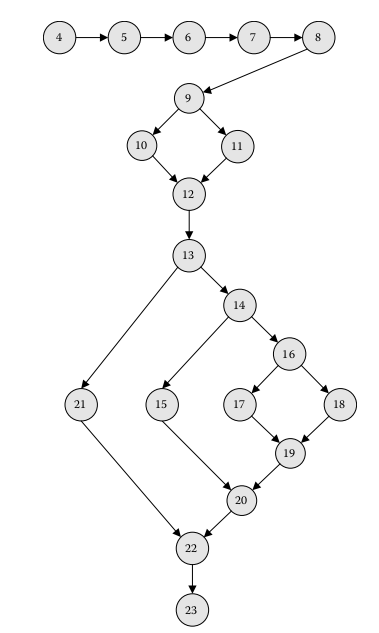 Program Graph for Simple Triangle
Statement coverage
Path coverage
Path through the graph
No loops == DAG
Product rule
Npaths = 2 * 4 = 8 paths 
Loops complicate
Loop 2213 executed 100 times yields 2* 4100 paths
Software Testing A Craftsman’s Approach
Jorgensen – 2008
Definition of Decision to Decision Paths
Definition  DD-Path - a sequence of nodes in a program graph such that:
Case 1: It consists of a single node with indeg = 0.
Case 2: It consists of a single node with outdeg = 0.
Case 3: It consists of a single node with indeg ≥ 2 or outdeg ≥ 2.
Case 4: It consists of a single node with indeg = 1 and outdeg = 1.
Case 5: It is a maximal chain of length ≥ 1.
Software Testing A Craftsman’s Approach
Jorgensen – 2008
Path Coverage Usually Impossible
This example show the impossibility of completely testing even simple programs 
(Schach, 1993).
Suppose loop executed 10 times.
How many distinct paths?

What about 100 times?
5.15 e +47
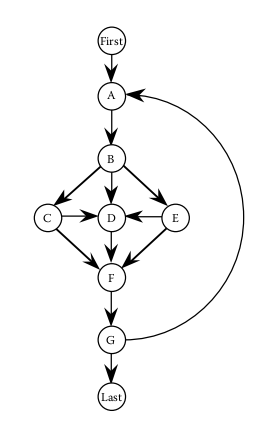 Software Testing A Craftsman’s Approach
Jorgensen – 2008
Test Coverage Metrics
Metric -	Description of Coverage
C0 	-	Every statement 
C1 	-	Every DD-Path (predicate outcome)
C1p	-	Every predicate to each outcome
C12 - 		C11 -coverage + loop coverage
Cd - 		C11 -coverage + every dependent pair of DD-Paths
CMCC -	Multiple condition coverage
Cik -		Every program path that contains up to k repetitions of 		a loop (usually k = 2)
Cstat - 	Statistically significant fraction of paths
C∞    -  	All possible execution paths
Based on work of E.F. Miller (Miller, 1977)
Software Testing A Craftsman’s Approach
Jorgensen – 2008
Software Testing A Craftsman’s Approach
Jorgensen – 2008
Software Testing A Craftsman’s Approach
Jorgensen – 2008
Software Testing A Craftsman’s Approach
Jorgensen – 2008
Software Testing A Craftsman’s Approach
Jorgensen – 2008
Software Testing A Craftsman’s Approach
Jorgensen – 2008
Software Testing A Craftsman’s Approach
Jorgensen – 2008
Software Testing A Craftsman’s Approach
Jorgensen – 2008
Software Testing A Craftsman’s Approach
Jorgensen – 2008
Software Testing A Craftsman’s Approach
Jorgensen – 2008
Software Testing A Craftsman’s Approach
Jorgensen – 2008
Software Testing A Craftsman’s Approach
Jorgensen – 2008
Software Testing A Craftsman’s Approach
Jorgensen – 2008
Software Testing A Craftsman’s Approach
Jorgensen – 2008